CHAMPS
ICONS and Reproducibles
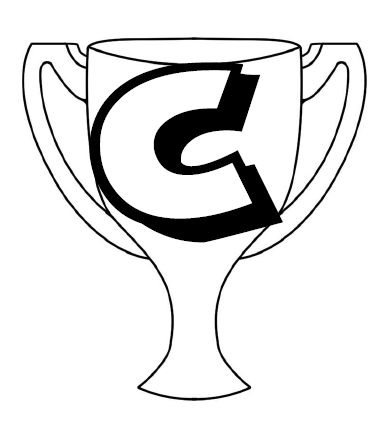 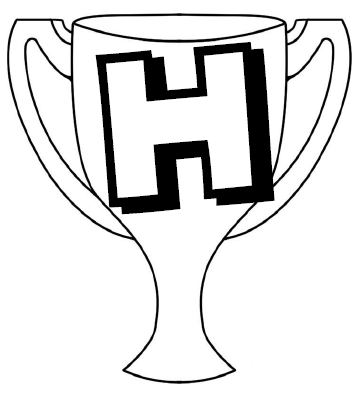 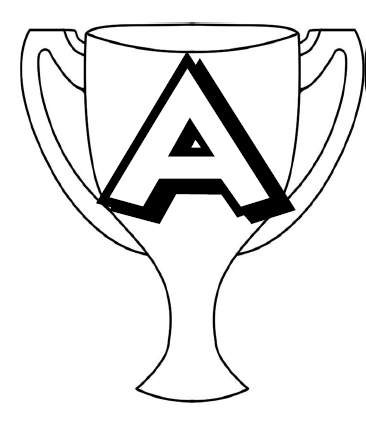 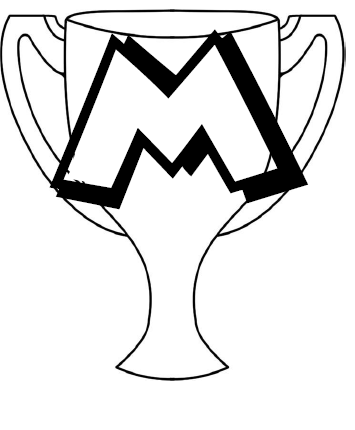 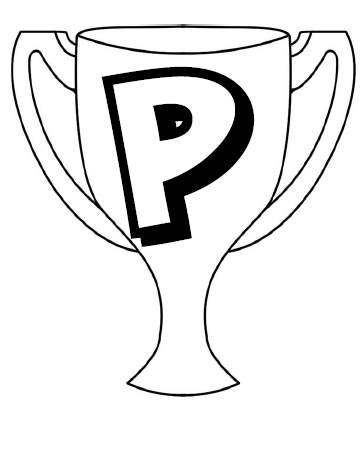 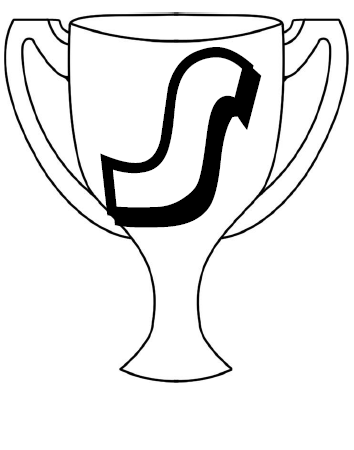 Voice Levels
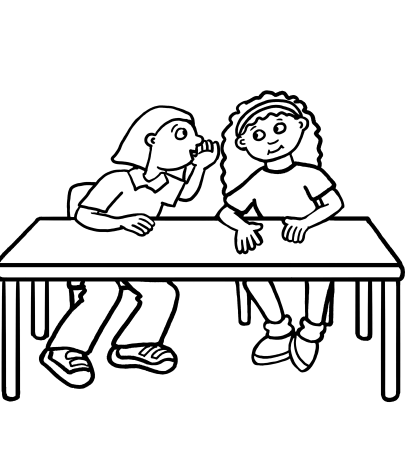 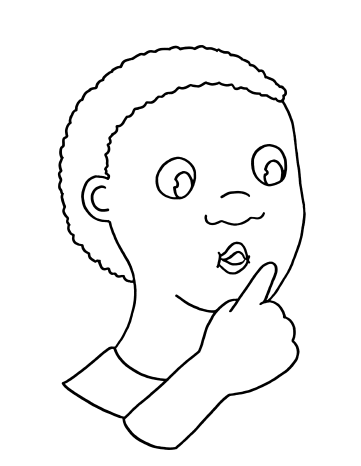 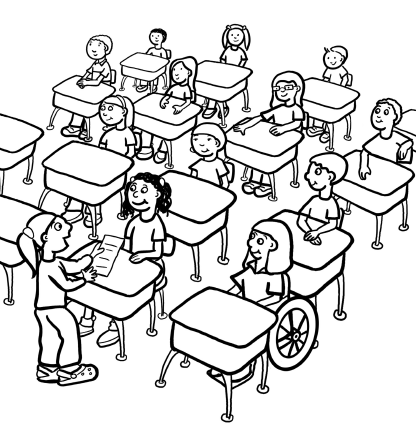 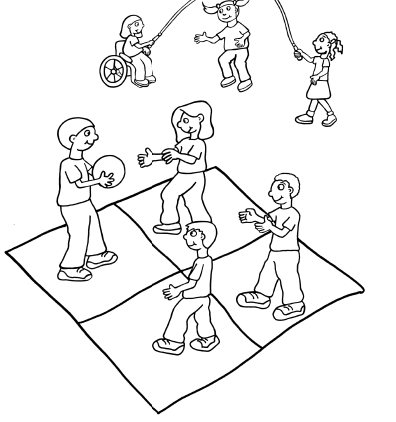 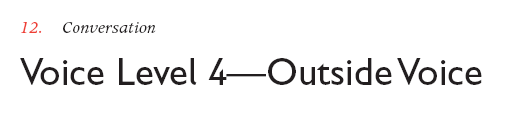 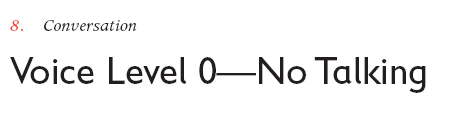 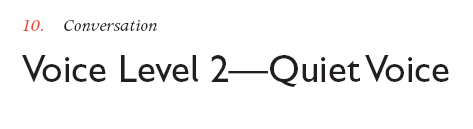 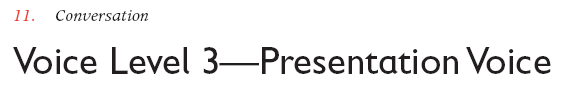 Conversation
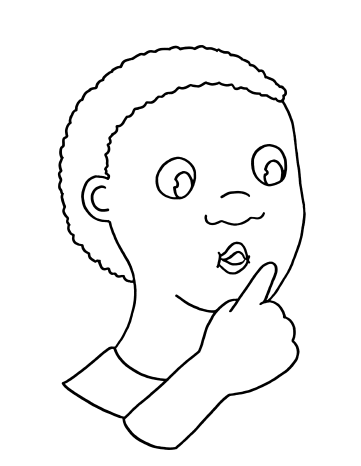 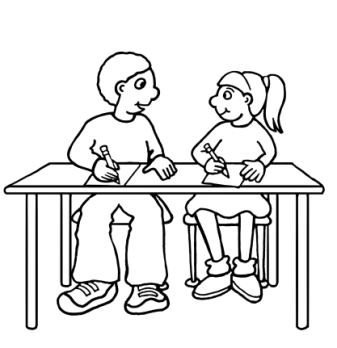 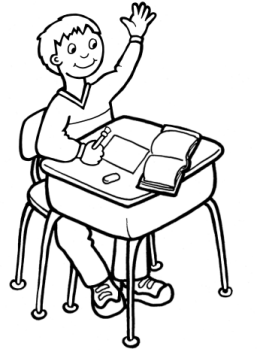 Talk with another student
Talk quietly with your group.
Raise your hand and wait for you to be called on.
No talking
Help
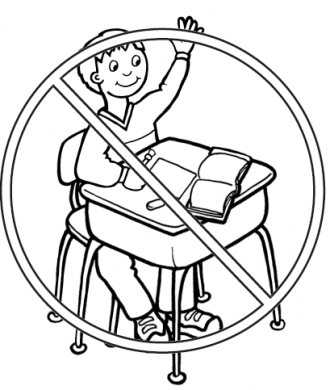 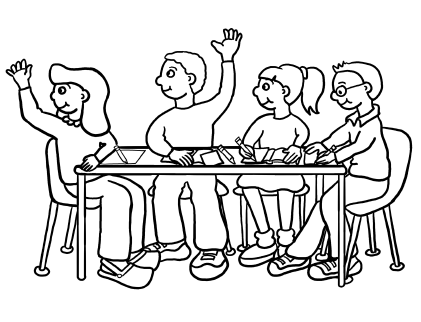 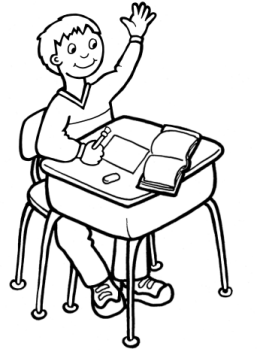 No Help except in emergency
Ask anyone in your group
In a group 2 Raise Hand
Raise Hand
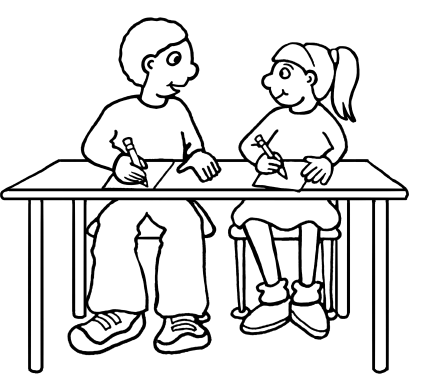 Ask your shoulder buddy.
Activity
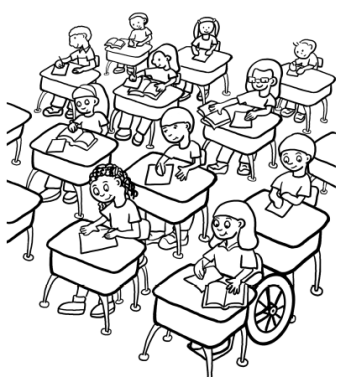 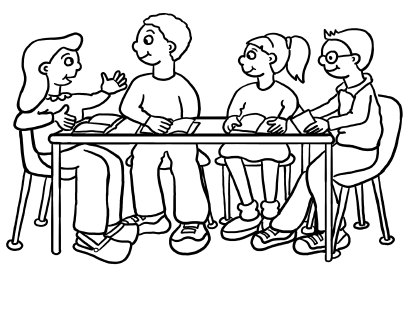 Cooperative Groups
Independent Seatwork  no Teacher  help
Independent Seatwork w/ Teacher
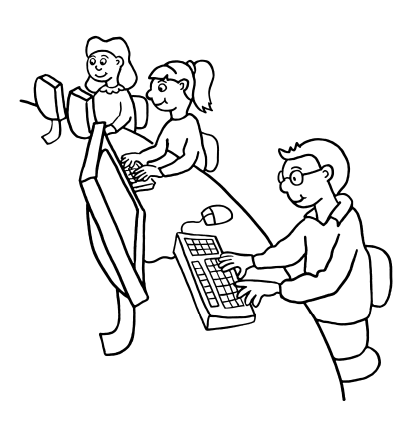 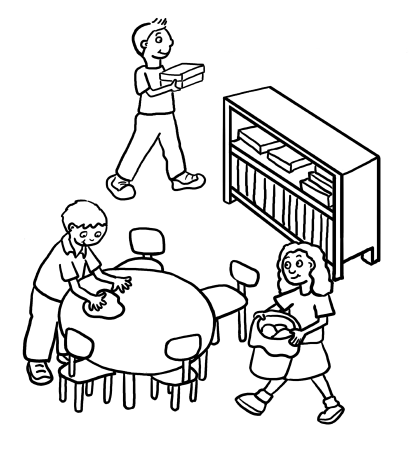 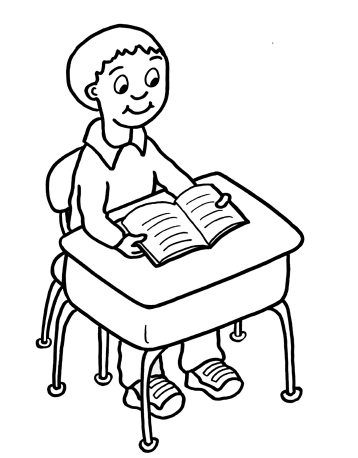 Computer Lab
Clean Up
Silent Reading
Activity
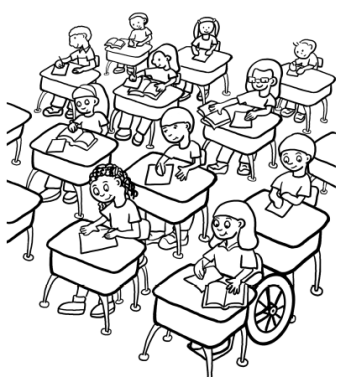 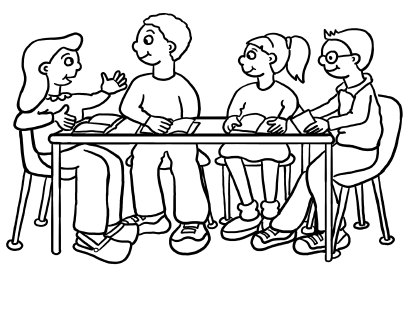 Cooperative Groups
Independent Seatwork  no Teacher  help
Independent Seatwork w/ Teacher
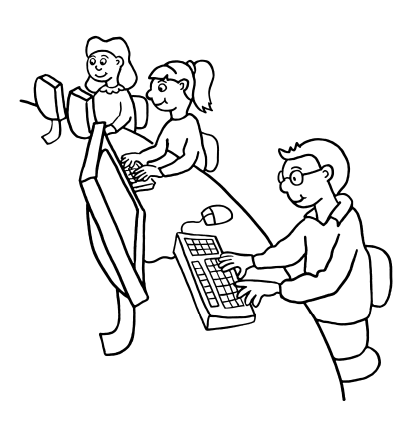 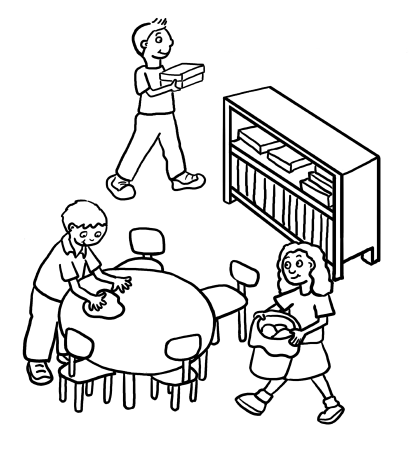 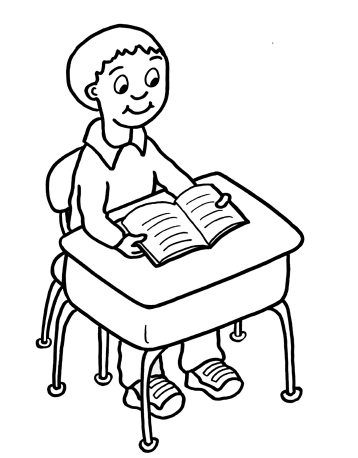 Computer Lab
Clean Up
Silent Reading
Activity 2
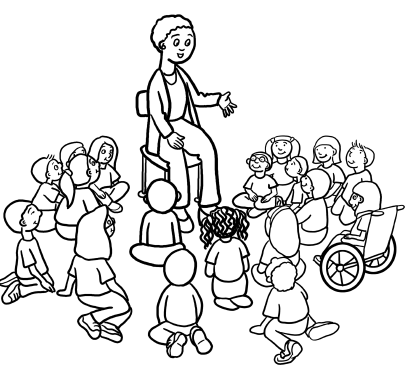 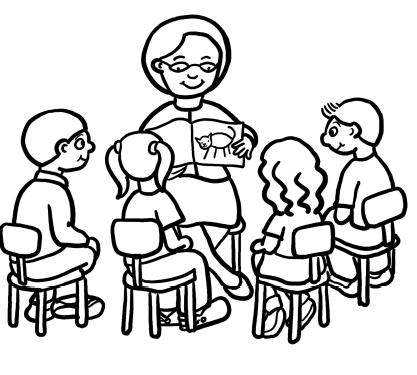 Small Group Instruction
Class at Rug
Whole Class Instruction
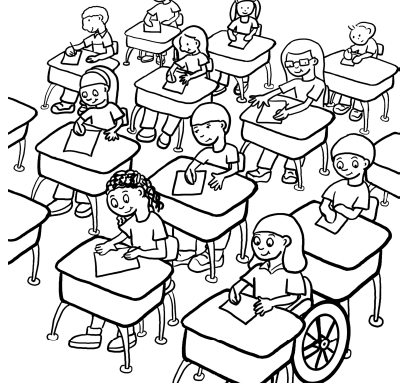 Test
Movement
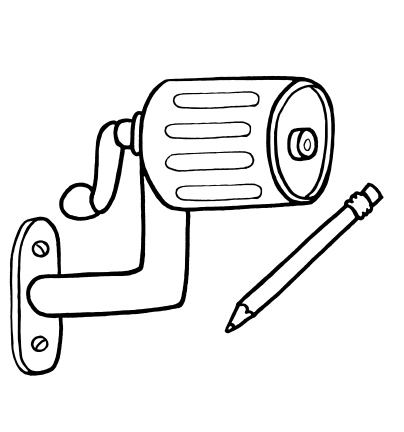 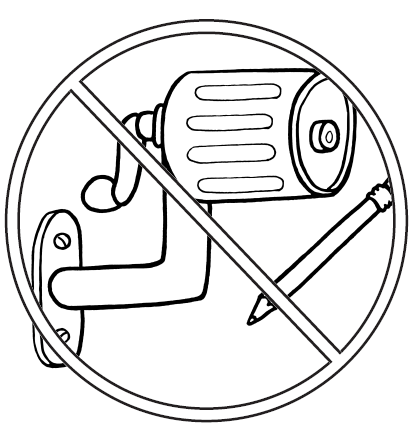 May Sharpen Pencil
May not Sharpe pencil
May turn in work
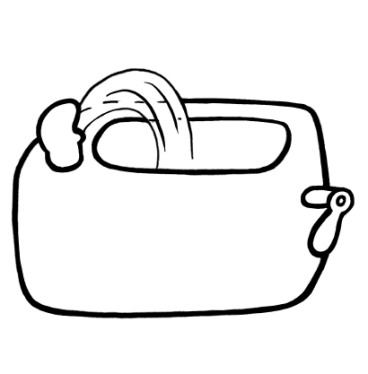 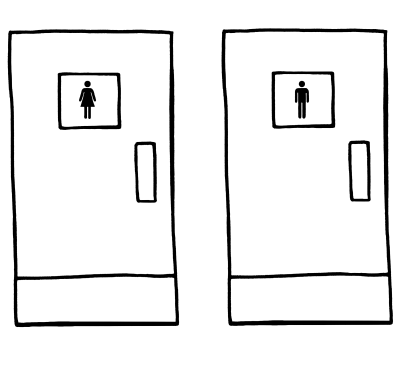 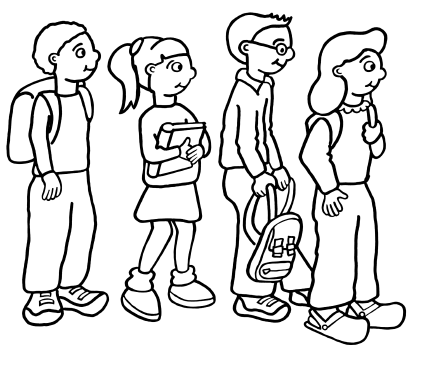 May drink water
May Use Bathroom
May line up
Participation
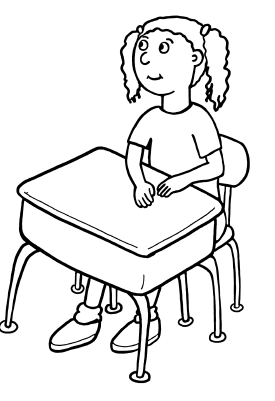 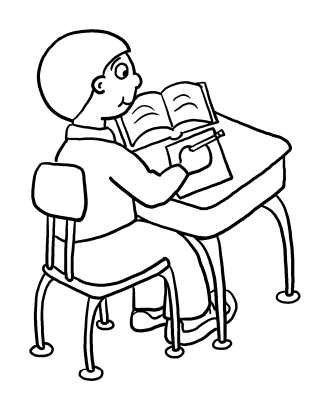 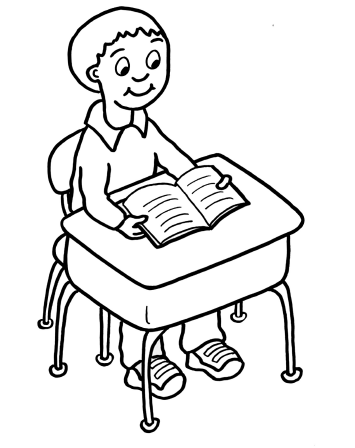 Listen
Write
Read
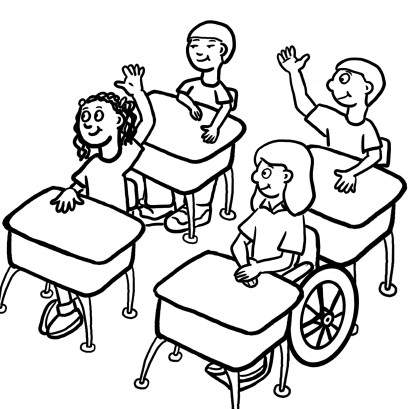 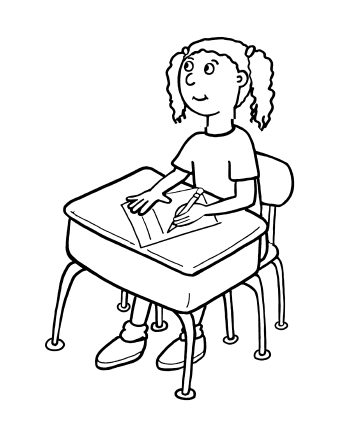 Talk respectfully and quietly with one another. Listen when one person talks.
Listen and Take Notes
Listen, answer/ ask questions